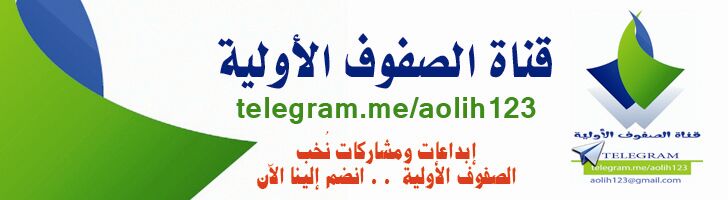 سجل انجاز التلميذة
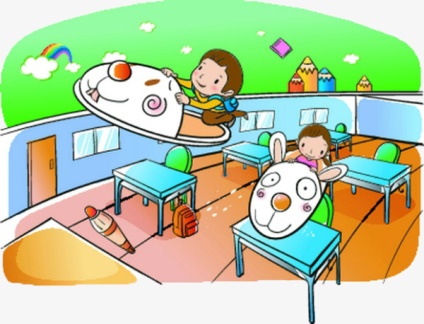 اعداد المعلمة :
حمدة الغامدي
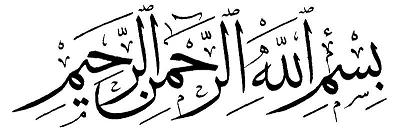 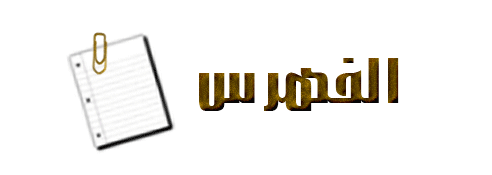 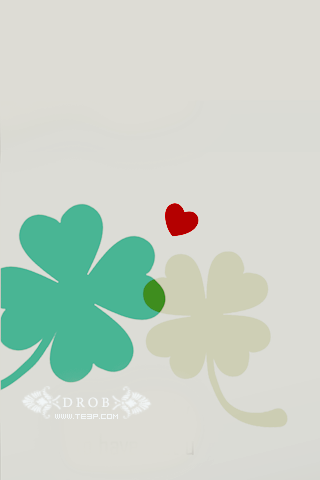 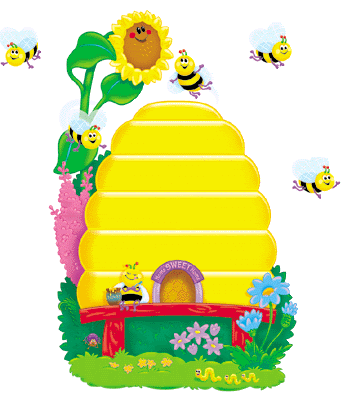 ملف انجاز 
أفنان عبدالله عطية الغامدي
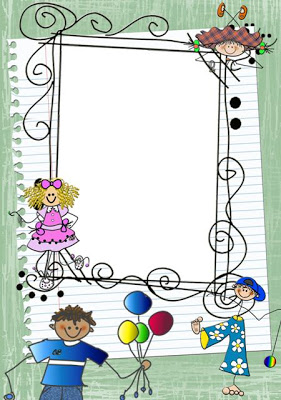 سجل إنجاز التلميذة
إسمي :...................
مدرستي :...................
مدينتي :..................
معلمتي :....................
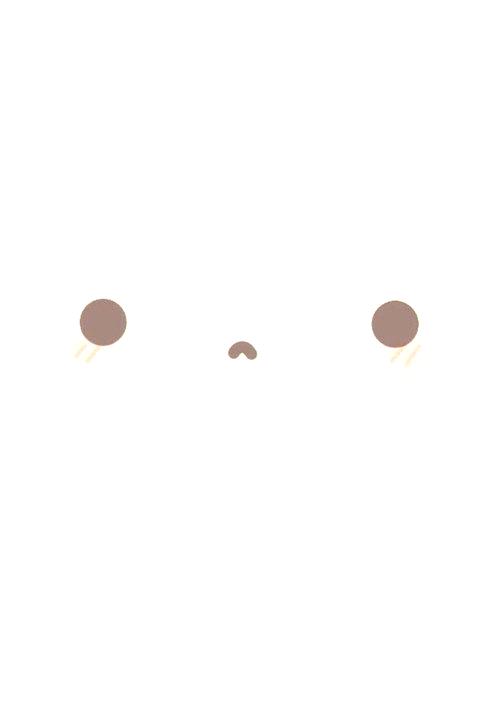 اسمي : ...................
صفي : ...................
عمري :....................
ترتيبي في عائلتي :.........
مكان الميلاد:..................
قدوتي في الحياة :..................
هوايتي :...........................
المهارات التي اجيدها:......................
المواضيع التي أحب سماعها:................
أعز صديقة لدي :....................
شخصية أتمنى مقابلتها:..................
انطباعي عن مقر لغتي :
...................................................................
...................................
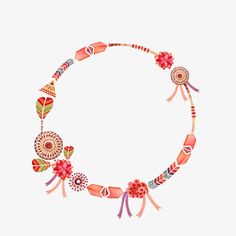 أحلم بأن اصبح :
................................................................................................................................................................
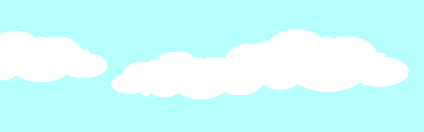 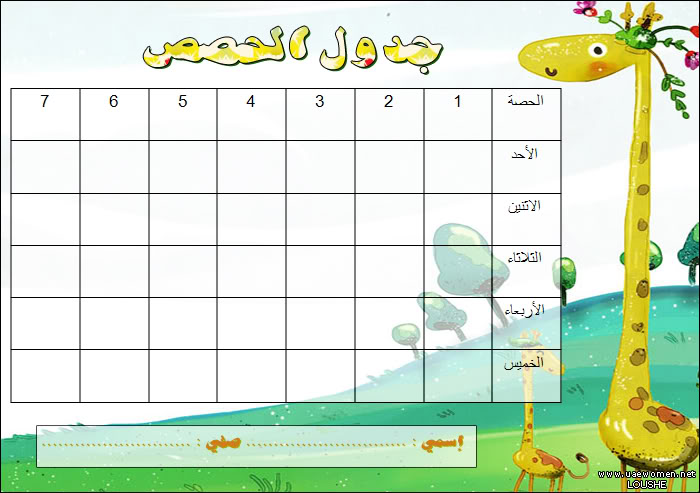 جدول اعمال اخرى
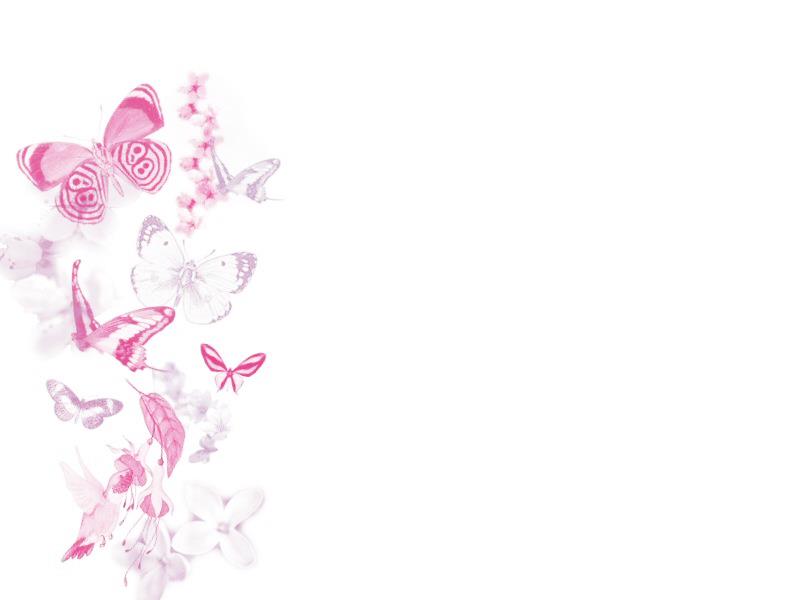 أدعية وأذكار أرددها دائماً
استمارة متابعة التلميذة من المعلمة
اسم التلميذة: ....................................  الصف ِ:.............................
اسم المعلمة : حمدة الغامدي .                             التوقيع :
قائدة المدرسة: رحمة الغامدي .                            التوقيع :
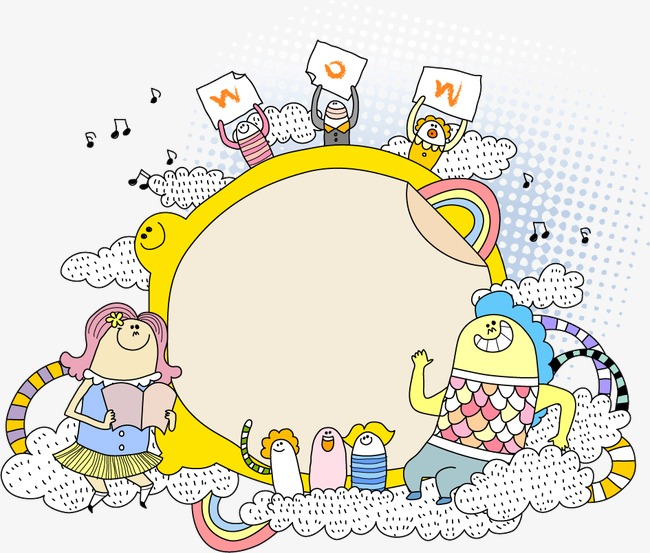 عينات من أعمال وأنشطتي
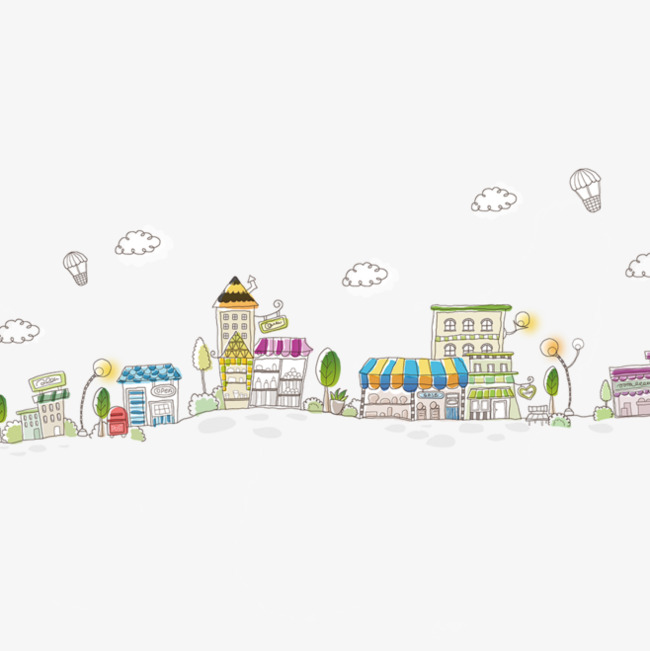 كتاباتي وملفاتي
وملخصاتي وتقاريري
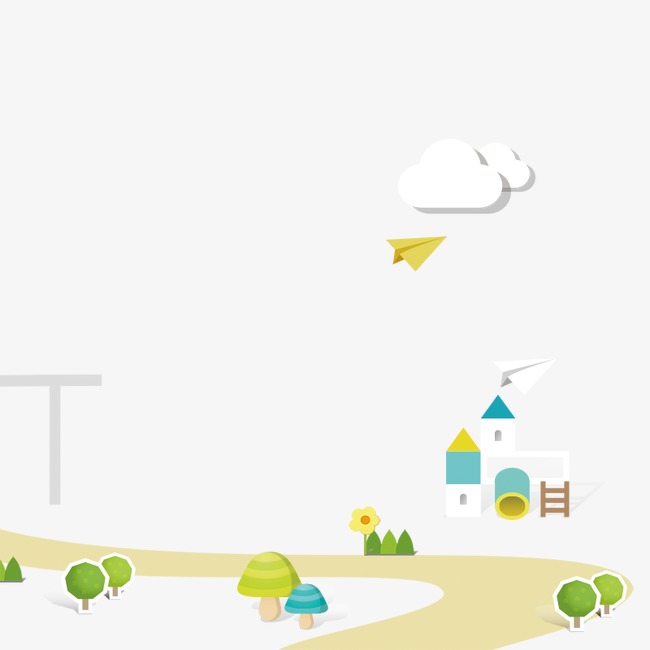 قراءات خارجية 
مختارة من قلبِي
أنشطة تم انجازها بصورة تعاونية
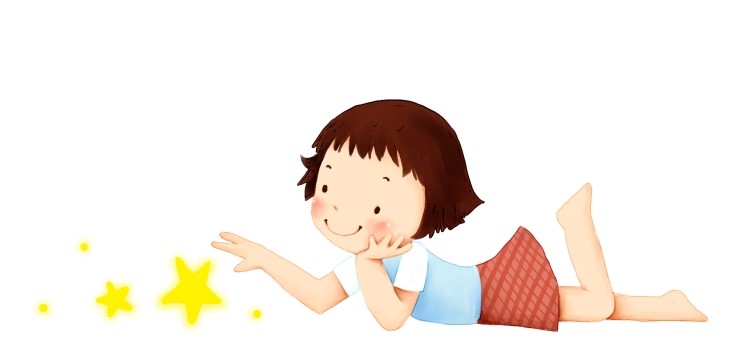 أوراق العمل والمطويات للمواد التالية
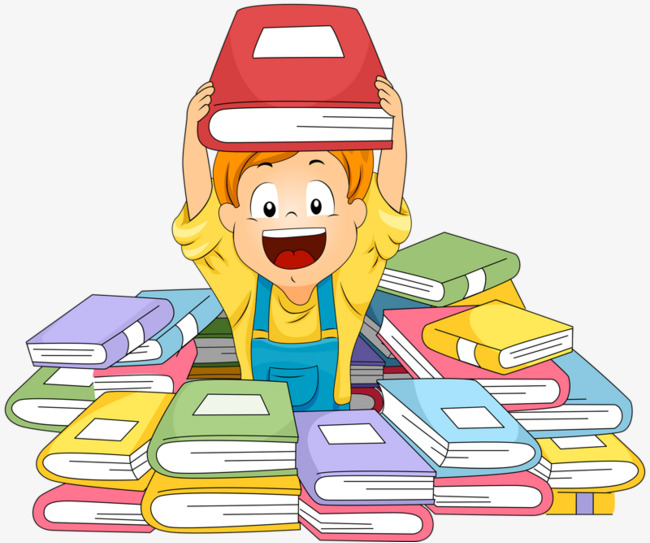 التربية الاسلامية
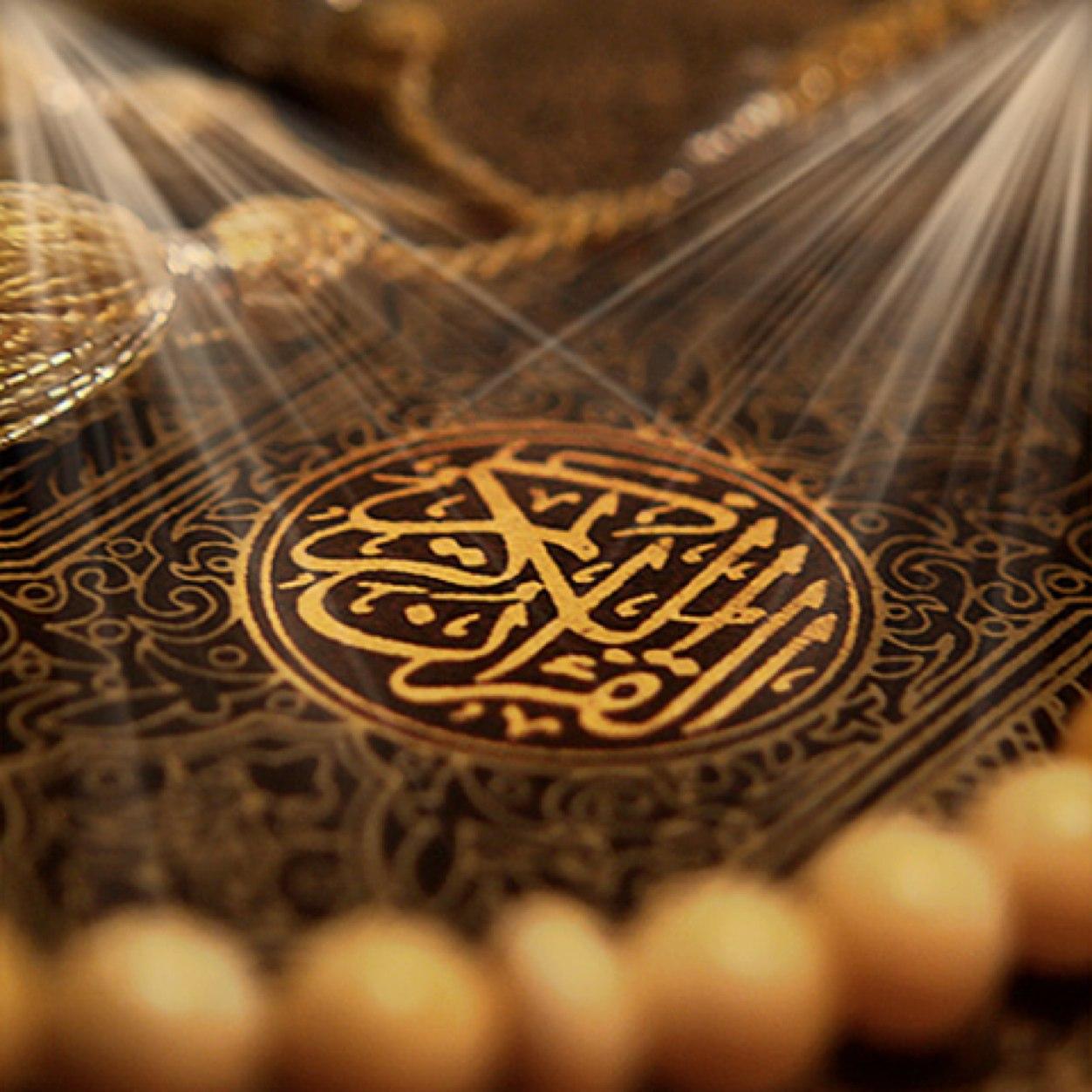 لغتي
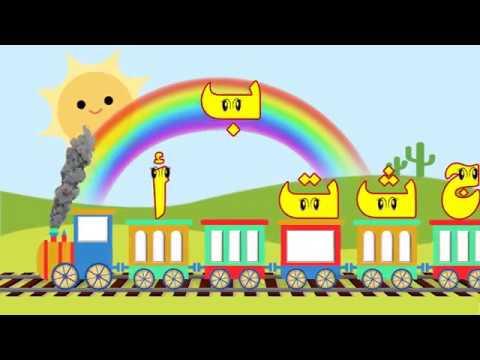 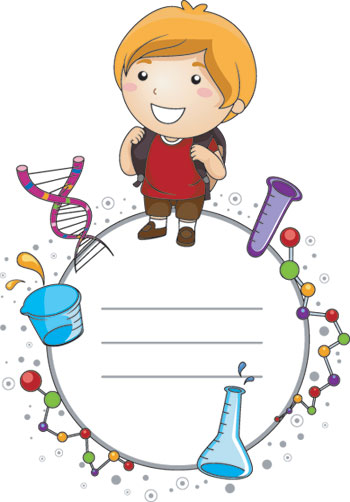 العلوم
الرياضيات
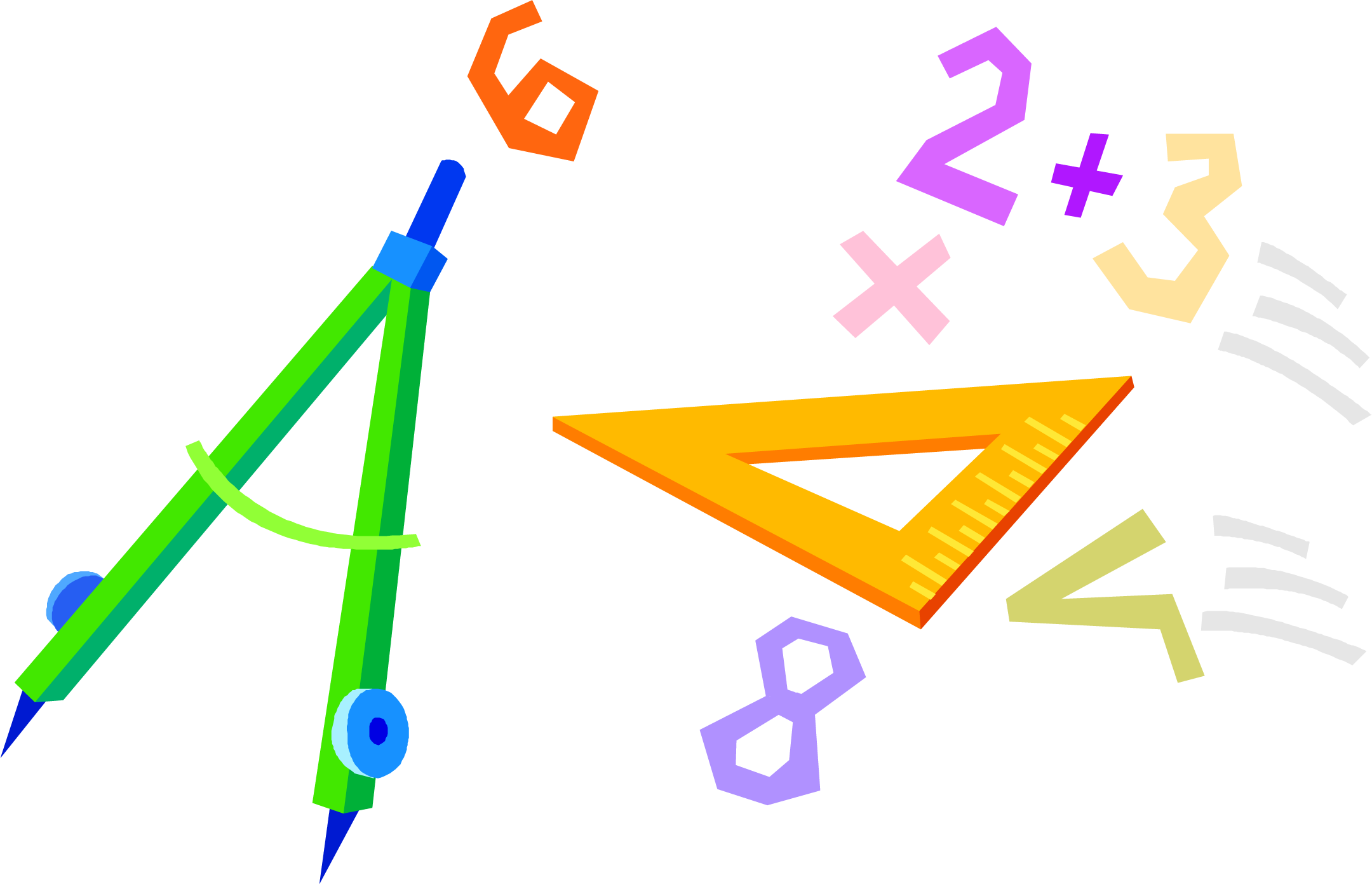 التربية الاسرية
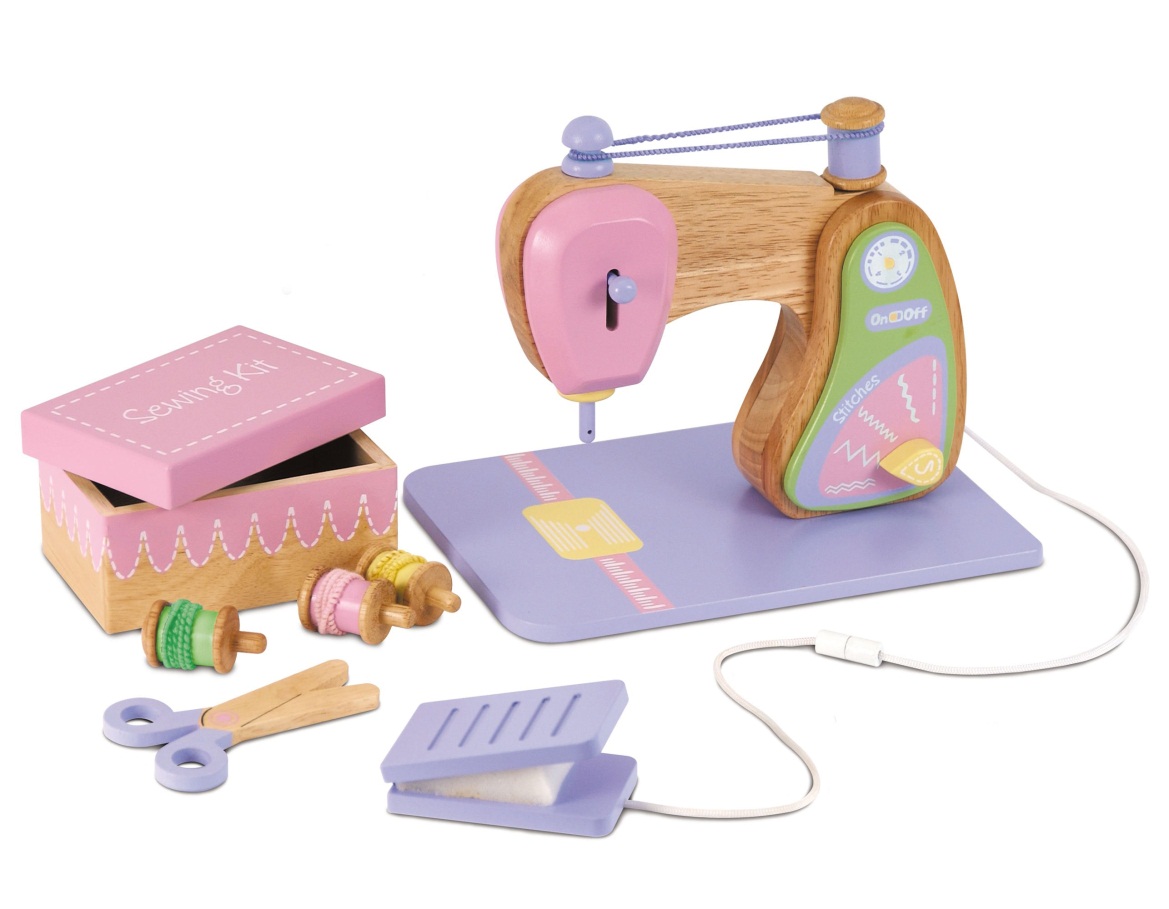 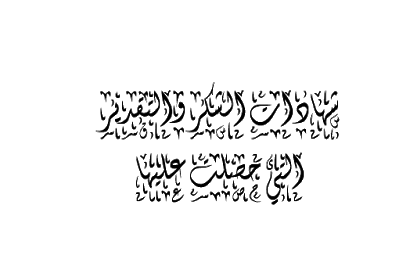 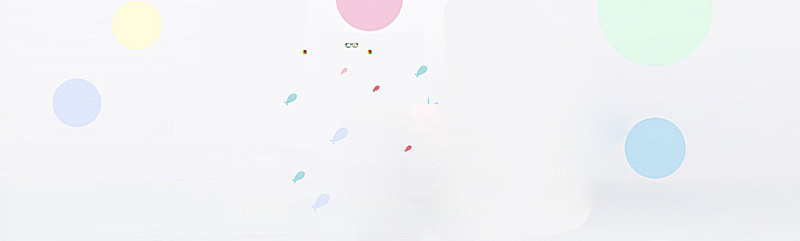 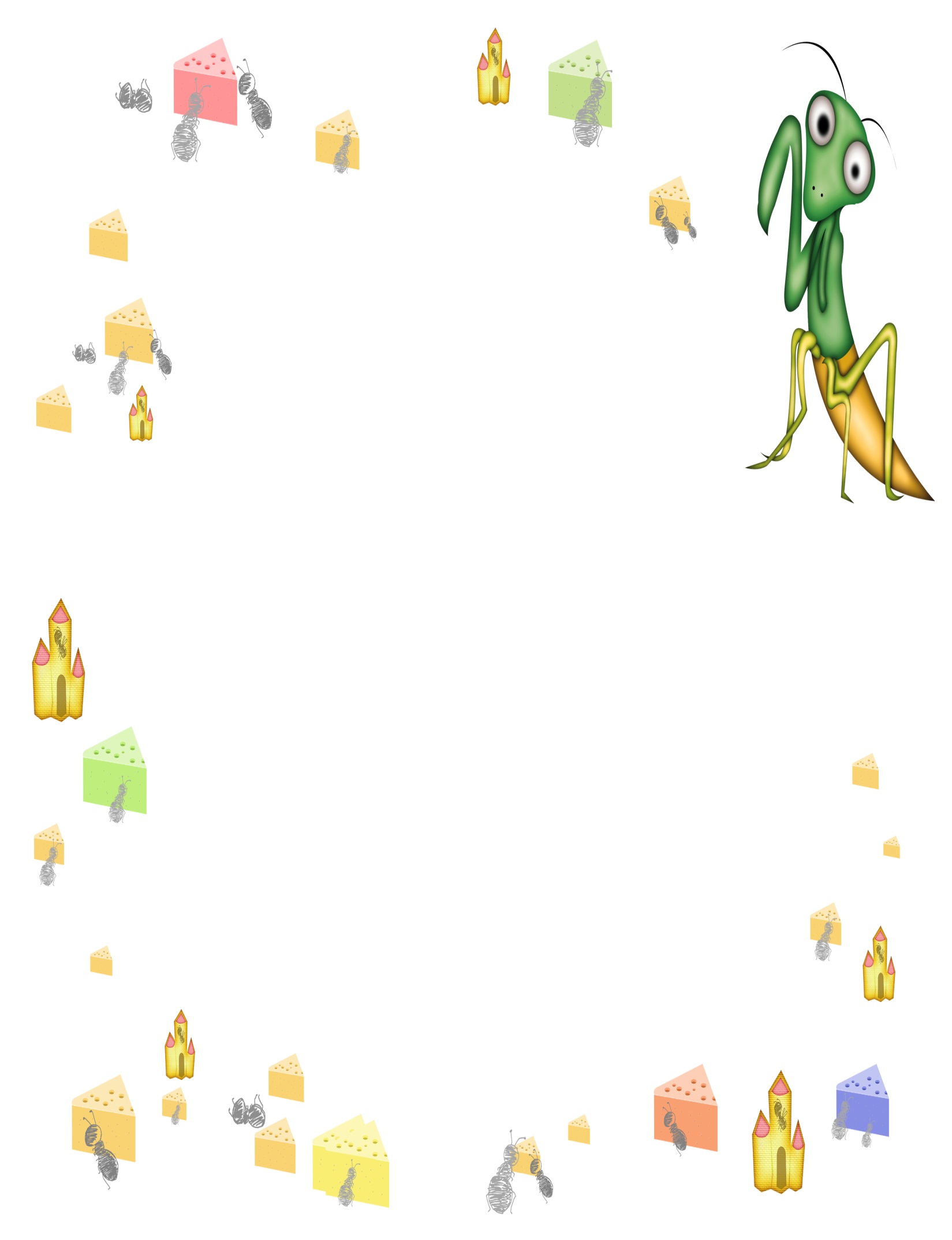 مواد بصرية ووسائط الكترونية من صور وملفات وفيديو
دروس اعجبتني
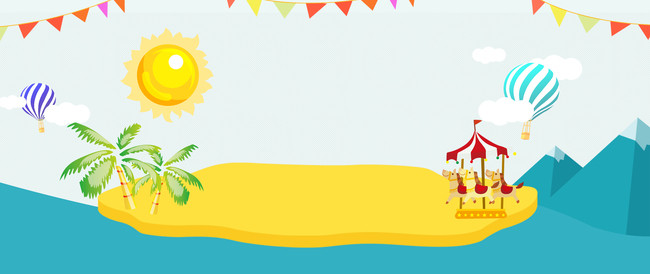 مواهبي وابداعاتي
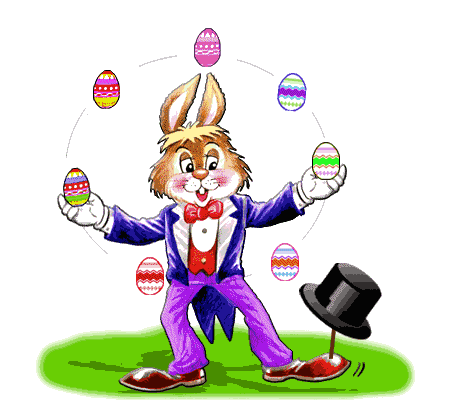 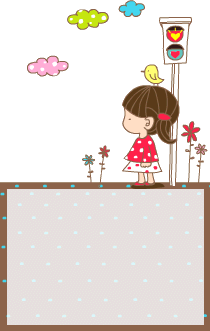 رسائلي إليكن